ETP : Rupture Octim
Docteur Desprez
Automne 2020
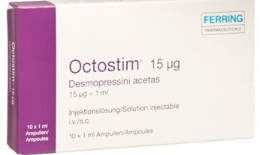 Qu’est-ce que la desmopressine ?

Analogue de l’ hormone antidiurétique
La desmopressine est un médicament qui aide l'organisme à fabriquer les caillots sanguins. 
Elle accomplit cette tâche en contribuant à libérer : le facteur VIII et le facteur de von Willebrand à partir des réserves de l’organisme
Qui peut prendre la desmopressine?
Hémophilie mineure avec des taux >10%
Conductrice d’hémophilie A
Certains Willebrand ( majorité des types 1, qq types 2)
Certaines thrombopathies

Mais nécessité de faire un test thérapeutique
Comment administre-t-on la desmopressine ?

Il y a trois façons d’administrer la desmopressine :
Par voie intraveineuse :  Minirin
Par voie sous-cutanée :  Octostim
Par voie intranasale : Octim
 Rq:  Minirin souvent hospitalier 
         Octim à domicile
RAPPEL DE TOUS LES LOTS D’OCTIM® SPRAY
L’ANSM a publié sur son site le 27 juillet 2020, l’information concernant le rappel pour tous les lots d’OCTIM® SPRAY en cours de distribution, auprès des grossistes-répartiteurs, des pharmacies hospitalières et des pharmacies de ville. Ceci engendre une pénurie mondiale prolongée de l’OCTIM® Spray, probablement jusqu’à fin 2021.Ce retrait de lots fait suite à la détection d’évaporation dans certains flacons due à un défaut de qualité susceptible d’entrainer une augmentation potentiellement significative de la concentration en desmopressine.
 Il est possible que ce défaut soit présent depuis plusieurs mois ou années.
Alternative : Octostim
Octim 
Par pulvérisation : 150 µg
Octostim
Ampoule de 15 µg : 1ml
Acetate de desmopressine
Voie intranasale
Posologie
1 pulvérisation si poids<50 kg
2 pulvérisations si poids>50kg
Restriction hydrique 24h (750cc)
Effets 2aires: céphalées flush
Delai d’action: 1h-12h
A renouveler 12h si nécessaire
Acetate de desmopressine
Voie sous cutanée
Posologie
1 ampoule  si poids:40-75 kg
2 ampoule si poids>75 kg
Restriction hydrique 24h (750cc)
Effets 2aires: céphalées flush 
Delai d’action: 1h-12h
Injection unique pour moment
L’ injection peut provoquer une sensation douloureuse due au volume injecté car le tissu sous-cutané contient des récepteurs de la douleur.
En pratique

Matériel de base
 
Tampons pour désinfecter
 
1 seringue adaptée à la quantité de substance à injecter
 
1 aiguille pour aspirer le liquide de l'ampoule (rose)

1 aiguille adaptée pour l’injection (orange)

Produit à injecter (ampoule d’Octostim®)
 
1 récipient pour jeter les aiguilles sales et les ampoules (bouteille ou bocal à confiture)
Préparation de l'injection
 
Se laver les mains ou les désinfecter
 
Ouvrir le sachet de la seringue du côté du piston et pousser ce dernier à fond
 
Ouvrir l’emballage de l'aiguille rose, la sortir avec sa protection et la fixer sur la seringue
 
Tapoter le haut de l'ampoule avec un doigt jusqu'à ce que tout le liquide descende

Placer le pouce sur le point bleu situé sur le collet de l’ampoule et casser l’ampoule vers l'arrière avec un tampon

Enlever la protection de l'aiguille rose
Aspirer le produit de l’ampoule en tirant délicatement le piston : garder la pointe de l'aiguille immergée dans le liquide pour prendre la totalité du médicament, tout en évitant d'aspirer de l'air ; si nécessaire, aspirer le contenu d’une seconde ampoule

Jeter l’ampoule dans le récipient réservé à cet usage

Chasser l’air de la seringue : tenir la seringue avec l'aiguille vers le haut et la tapoter jusqu'à ce que les bulles remontent, tirer le piston pour aspirer le liquide contenu dans l'aiguille puis pousser le piston pour expulser l'air
 
Si nécessaire, ajuster la quantité de médicament 
Retirer l'aiguille rose de la seringue et la mettre dans le récipient réservé à cet usage

Adapter l'aiguille orange prévue pour l'injection à la seringue
Lieux d'injection (2 possibilités) 
Face externe des cuisses (ne pas faire d’injection à la face interne des cuisses) 
Région abdominale (en évitant la région de l’ombilic)
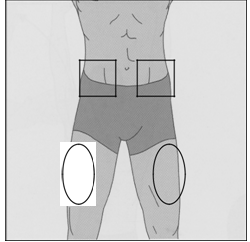 Technique de l'injection sous-cutanée
 
La personne doit être assise ou allongée
 
Se laver les mains ou les désinfecter 
Désinfecter l’endroit de l’injection

Former un pli avec le pouce et l’index d'environ 3 cm en tenant fermement le pli
Introduire rapidement et complètement l'aiguille perpendiculairement au pli de peau
Injecter le produit lentement

Retirer l'aiguille puis relâcher le pli de peau
En pratique
*Essai thérapeutique et ETP sept oct 2020
-prélèvement avant SS cut
-1h après                                    dosage VIII , vWF 
-2h après
*Communication des résultats et remise d’une
 ordonnance pour 1 dose renouvelable pour 3 fois
Rq: produit compliqué à obtenir pour le moment
*Evaluation dans 1 mois